Hece ve Hece Çeşitleri
Tek bir ses ya da ses öbeğinden oluşan,ağzımızdan bir çırpıda çıkan ses birimine hece denir.
Sesleri gösteren işaretlere hece denir.
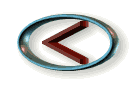 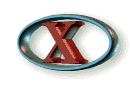 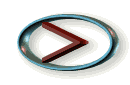 1
Hece Ve Hece Çeşitleri
Bir ünsüz,bir ünlü,bir ünsüzden oluşan heceler:TAŞ,BAŞ-LIK
Bir ünlü ve iki ünsüzden oluşan heceler:üst,ast,
Bir ünsüz ,bir ünlü ve iki ünsüzden oluşan heceler:Türk,kürk,dört
Türkçe’de altı çeşit hece vardır. 
Bir sesli heceler.
O- u-ö-e-a-ı-i.
İki sesli heceler:
At-ot-ka-el-.
Bir ünsüz ve bir ünlüden oluşan heceler:ya-,ba…
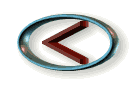 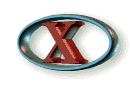 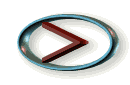 2
Açık ve Kapalı Heceler
A.Açık Hece:Sonu ünlüyle biten heceye denir: o-kul(o-açık hece ,-kul kapalı hece)
B .Kapalı Hece:Sonu ünsüzle biten heceye denir: Ki-tap(-ki açık,-tap kapalı hece)
Aşağıdaki sözcüklerin hecelerini inceleyelim:
Cankurtaran
Suadiye
Arkeoloji
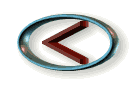 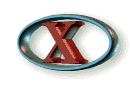 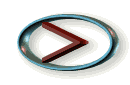 3
Hecenin Özellikleri
Tek başına bir ünlü hece olabilir:”a,e,i,ö,o,ı,ü,u ”
Ünlü harf olmadan hece olmaz.
Bir hecede en çok dört harf olur:kor-kunç
Hecenin ünlü sayısı birden çok olamaz.
Heceler en küçük ses topluluğu olduğu için parçalanamazlar.
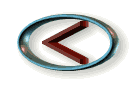 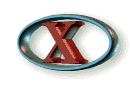 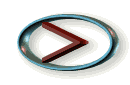 4
6.Dilimiz başka dillerden girmiş bazı tek heceli sözcükleri çift heceli hale getirir.
Vakf……vakıf,şükr….şükür
7.Batı kaynaklı bazı sözcüklerin yazılışı ve söylenişi farklıdır:
tren…..tiren
Gram….gıram
Spor…sipor
8.Sonunda ünsüz bulunan hecelerin başına ünlüyle başlayan bir dil bitliği geldiğinde ünlü ünsüzü çeker .Ünlü kendinden önceki ünsüzü içine alır:
Ev-im……e-vim
Dört-e….dör-de
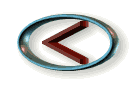 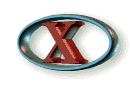 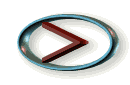 5